Universidad de Ciencias Médicas de La Habana
Facultad Preparatoria
La radiactividad y los radiofármacos en la Química
Autoras
Herminia Carmen Taño Hernández-Piloto
Guadalupe de las Mercedes Quesada Pita
[Speaker Notes: Autoras: Herminia Carmen Taño Hernández-Piloto. Lic. Bioquímica  Profesor asistente, Máster en Pedagogía Profesional. harold24@fp.sld.cu.- Guadalupe de las Mercedes Quesada Pita, Prof. Sec. Superior Español, Profesor Auxiliar, Consultante, Máster en Didáctica de Español Literatura, Metodóloga de Idioma Español. 
 La  presentación de la lección se brinda  una recapitulación breve del desarrollo histórico de la composición del átomo para abordar la radiactividad. Se hace referencia  algunos  isótopos que se utilizan como radiofármaco para diagnósticos, marcajes, tratamiento de varias enfermedades y otras anomalías dentro del cuerpo humano. Además se hace mención  de las afectaciones, medidas de control y restricciones en las zonas de acceso.]
Objetivos
Interpretar la naturaleza de la radiación emitida  en una reacción nuclear, el átomo,  para la  utilización de los radiofármacos con fines beneficiosos, en la humanidad y en su protección radiológica para estudiantes no hispanohablante.

 Identificar vocablos de asignaturas no filológicas que tributan a la competencia comunicativa.
[Speaker Notes: La información recogida corresponde a la compilación a partir de la investigación bibliográfica publicación impresa y en formato digital. La lección va dirigida a estudiantes no hispanohablantes  del curso pregrado y de posgrado  de la Facultad Preparatoria de la Universidad de Ciencias Médicas de La Habana, a los profesores de Química y Biología de dicha institución. Los estudiantes adquieren una breve referencia de las radiaciones nucleares, afectaciones, medidas de control y restricciones que deben cumplirse en las zonas de acceso, así como la identificación  de las señalizaciones como futuros profesionales de la salud. Además la información puede ser de autopreparación para todos los profesionales de la salud, pacientes y acompañantes en centros asistenciales. El uso de la herramienta del lenguaje y la inclusión de vocablos de asignatura no filológica contribuiría al mejoramiento de las habilidades comunicativas.]
Índice
Introducción…….. ……… ....................   4            
Desarrollo histórico de la estructura…..   6 del átomo, Siglo XX
Características del núcleo del átomo…  12
    Isótopos
La radiactividad. Desintegración……… .17
     radiactiva
Radiofármacos. Aplicaciones…………    21
Sensibilidad de las células. Niveles…… 24
      Daños
Protección radiológica. Fuentes…    29
      naturales de radiación
Regulaciones para el trabajo ….       36
      con sustancias radiactivas.      
      Señalizaciones obligatorias
Conclusiones………………               40
Actividades de autoevaluación..        42
Bibliografía……………………            44
Introducción
Conceptos fundamentales
La materia es una categoría filosófica  que sirve para designar la realidad objetiva, que es  dada al hombre en sus sensaciones, copiada, fotografiada y reflejada por nuestras sensaciones y que  existe independiente de ellos.   
                                                  V.I.Lenin
Materia
Variedades cualitativas de la materia:
La sustancia y el campo
[Speaker Notes: Las propiedades comunes a todos los objetos y fenómenos de ser realidad objetiva, de existir fuera de nuestra conciencia y de estar reflejados por ella, expresan precisamente el concepto o categoría filosófica materia. No tomando en consideración de las particularidades, las propiedades y los aspectos dados de los objetos, expresa lo común, lo principal de todos esos objetos: la objetividad, o sea su existencia independiente de la conciencia humana.]
Materia
Campo
Sustancia
Partículas
(en un campo electromagnético, luz, fotones)
Partículas
(protones, electrones,
positrones, otros, 
Átomo)
[Speaker Notes: La sustancia y el campo son variedades cualitativas de la materia, se expresan las partículas constituyentes como aparecen en el gráfico y la diferencia fundamental entre estas estriba que las de la sustancia poseen masa en reposo y en las del campo no. El átomo se define generalmente como la menor partícula no elemental que puede intervenir en una reacción química.]
Resumen del desarrollo histórico de la estructura del átomo , en el Siglo XX.
Teoría de la Mecánica cuántica
N.Bohr
1913
E. Rutherford
1911
J.J.Thompson
1903
[Speaker Notes: Las teorías sobre la constitución atómica de las sustancias datan de 2500 años atrás, fueron sostenidas por los escolásticos de la antigua Grecia y hoy se conocen por los escritos de Demócrito. La representación moderna de los átomos como partículas más pequeñas de los elementos químicos unidos en partículas más grandes, moléculas. Se encuentran investigaciones de científicos como M.V. Lomonosov en 1741 y la teoría de Dalton en 1805, las que contribuyeron en los conceptos actuales de la estructura del átomo. Como modelo se puede entender una idea, una imagen que son intuición creadora que ayuda a describir lo que se investiga. A continuación se presentan  modelos de los átomos que han  cambiado radicalmente con el tiempo a medida que se dispuso de mayor evidencia experimental, no se debe pensar que las imágenes introducidas por el científico corresponden totalmente a la realidad de la naturaleza.]
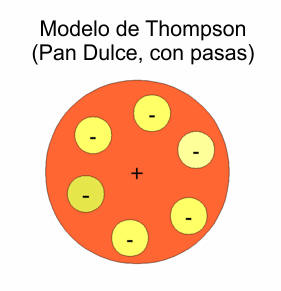 Modelo de Thomson
(Pan Dulce, con pasas)
El modelo sería una esfera uniforme de carga positiva, con un radio dado y con los electrones embebidos en esta esfera.
[Speaker Notes: J.J. Thomson  (1856-1940) científico inglés el primero en establecer la relación entre la carga y la masa  del electrón.]
Modelo de Rutherford
Describía el átomo, suponiendo que está formado por un diminuto y masivo núcleo cargado positivamente y rodeado de cierto número  de electrones.
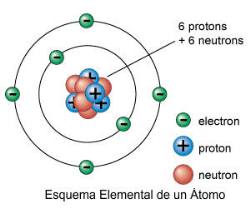 6  protones
+ 6 neutrones
electrón
protón
neutrón
[Speaker Notes: E. Rutherford (1871-1937) hombre de ciencia inglés, en 1920 sugirió que debían existir en el núcleo de los átomos partículas no cargadas y con masas semejantes a la del protón a la que llamó neutrones, previendo  la neutralidad del átomo (electrón y protón).]
Modelo de Bohr
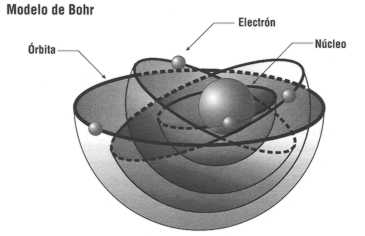 El modelo  da la idea de un electrón girando alrededor de un núcleo en órbitas circulares bien definidas.
[Speaker Notes: Niels Bohr(1885-) científico danés. En 1913 entre sus resultados y los hechos experimentales planteó que un átomo tiene un número de orbitales estables o estados estacionarios en los cuales el electrón puede girar sin absorber ni emitir energía, pero al pasar el electrón  de una  orbita  a otra de más baja energía puede hacerlo y emite energía , un fotón. En estudios posteriores se amplió la teoría y se planteó   la existencias de orbitales elípticos además de los circulares y  la idea de que la energía del átomo puede ser cuantificada.]
Mecánica Cuántica
Una de las ramas principales de la Física y de  los más  grades avances del siglo XX.
Explica el  comportamiento 
de la materia y la energía.
[Speaker Notes: Max Plack (1858-1947) , físico alemán, fundador e introdujo la teoría cuántica de la cual se derivan todos los conceptos modernos sobre la estructura atómica. Números cuánticos.]
Partículas fundamentales del átomo
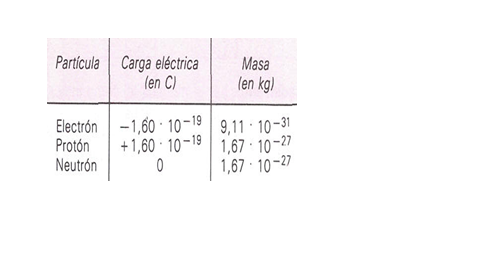 Ubicación de las partículas
Niveles (envoltura)
Núcleo
[Speaker Notes: En el desarrollo histórico del átomo se puede caracterizar en cada modelo cómo fueron consideradas las tres partículas fundamentales: electrón, protón y neutrón desde la teoría atómica molecular hasta la mecánica cuántica en el que se presentó el  modelo  dl átomo cuantitativamente correcto.]
Característica del  núcleo del átomo
Partículas
Protón  y neutrón
Composición del núcleo:
Cantidad de protones denominado carga nuclear
Número atómico (Z):
Número de neutrones (N)
Cantidad  de protones y neutrones, da el número de nucleones
Índice de masa (A)
    A = Z + N
Tipos de átomos  que tienen desigual carga nuclear, desigual índice de masa  o ambas, denominados nucleídos.
Isótopos
Representación 
de los nucleídos:
Isótopos del elemento hidrógeno
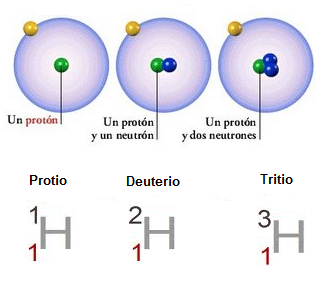 A
X
Z
[Speaker Notes: Un elemento químico es un átomo medio, generalmente constituido por dos o más isótopos. La mayoría de los elementos son la mezcla de dos o más isótopos  que mantienen constante su composición (composición o abundancia isotópica) en las diferentes muestras terrestre. Los isótopos  tienen igual número de electrones y por lo tanto iguales propiedades químicas.]
Reacción nuclear de descomposición espontánea en la que se emite una radiación: desintegración radiactiva.
Nucleído inestable se descompone en otro más estable.
La Radiactividad
Radiactividad  artificial se obtienen en el laboratorio de  
isótopos  naturales estables.
Isótopos radiactivos  son los elementos con Z= 84 o mayor.
[Speaker Notes: Henri A. Becquerel (1852-1908) , notable físico e ingeniero francés. Descubrió la radiactividad emitida espontáneamente sobre la fluorescencia del sulfato doble de uranio y potasio. El nuevo fenómeno de la radiactividad y su brillante desarrollo posterior se debe casi exclusivamente a los trabajos de los esposos Curie en la investigación donde descubrieron dos nuevos elementos portadores de los rayos el polonio y el radio.
Pierre Curie (1859-1906), notable físico  y brillante investigador francés. Marie Curie (1867-1934), nació en Varsovia bajo la denominación rusa. 
El matrimonio Joliot-Curie en 1934 obtuvo por primera ves  en el laboratorio de un isótopo artificial radiactivo y demostraron la naturaleza química de estos. Irene Curie--Joliot (1897-1956), hija de Pierre y Marie, colaboradora de su madre. Fréderic Joliot (1900-1958), profesor de la Universidad de París.
Los médicos se interesaron mucho en estos descubrimientos y comenzaron a investigar con animales y posteriormente con seres humanos la acción del radio, encontrando que en dosis pequeñas su acción biológica.]
Esposos Curie
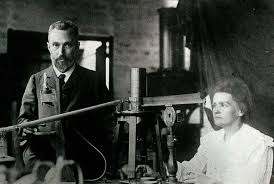 [Speaker Notes: Curie, Marie y Pierre (1867-1934) y (1859-1906), matrimonio de físicos franceses, premiados con el Nobel, que descubrieron conjuntamente los elementos químicos radio y polonio. 
Nombre completo: Maria Salomea Skłodowska
Nacimiento: 7 de noviembre de 1867  Varsovia, Zarato de Pol (1934)
Pierre Curie (París, 15 de mayo de 1859 - ibíd. 19 de abril de 1906) fue un físico francés. Pioneros en el estudio de la radiactividad trabajaron en  un metaloide radioactivo, químicamente similar al teluro y al bismuto, presente en minerales de uranio. El polonio fue descubierto por el matrimonio de químicos Pierre Curie y Marie Curie el 18 de julio de 1898, y fue posteriormente renombrado en honor a la tierra natal de Marie, Polonia.]
Irene Joliot-Curie y Frédéric Joliot
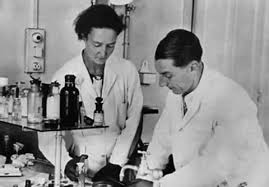 [Speaker Notes: Irene Joliot-Curie (París, 1897 - 1956) Fisicoquímica francesa, hija de Pierre y Marie Curie. En 1926 se casó con Jean Frédéric Joliot   (París, 1900-Arcouest, Francia, 1958)  y adoptó el apellido Joliot-Curie. -En 1934 resumieron su trabajo en un artículo conjunto titulado Production artificielle d'éléments radioactifs. Preuve chimique de la transmutation des éléments. En este artículo se demostraba por primera vez la creación de radioisótopos artificiales por bombardeo de boro, aluminio o magnesio con partículas alfa (núcleos de helio). Ciertos isótopos son inestables y emiten radiación en su proceso de descomposición, a diferencia de los isótopos naturales, que son estables. Con el tiempo se pudo comprobar que cualquier elemento que presentara uno o más tipos estables de núcleos podía también presentar núcleos radiactivos.]
Radiaciones emitidas por desintegración radiactiva
Algunas de sus propiedades

Absorción: α > β > γ
Acción ionizante: α > β > γ
Acción biológica: α > β > γ
Poder de 
penetración: γ > β > a
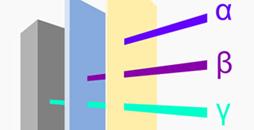 alfa
beta
gamma
hormigón
papel
aluminio
[Speaker Notes: Las investigaciones de Rutherford resultaron de someter las radiaciones a un fuerte campo magnético, una vez separados se pudo estudiar su composición y propiedades. Los rayos α (alfas) los que se desviaban menos; los rayos β (betas) los que más se desviaban; y la parte que no se desviaban pero con mayor penetración los rayos Ɣ (gamma) que resultó ser semejante a los rayos Χ.]
Destrucción de la humanidad
Accidente nuclear
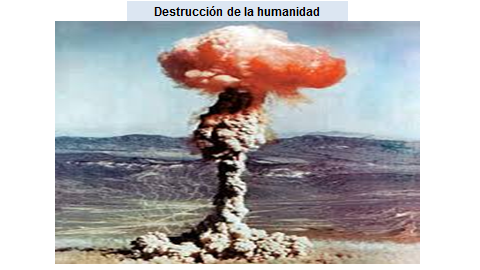 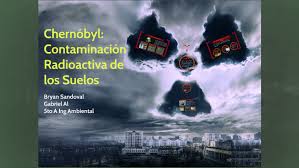 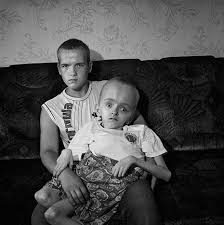 [Speaker Notes: El descubrimiento de la radiactividad no sólo fue utilizados por el hombre con fines beneficiosos sino lamentablemente provocó destrucción con la utilización de la bomba nuclear. Se recoge además, accidentes por dificultades en los controles técnicos.]
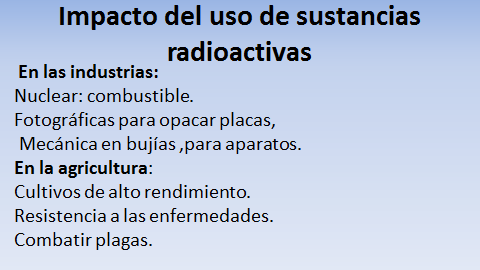 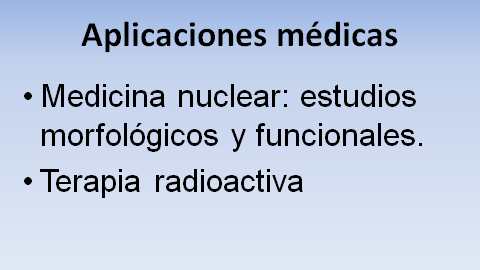 RADIOFÁRMACOS
Es la incorporación de los radioisótopos, obtenidos por reacción nuclear espontánea o artificial, a moléculas químicas (ligando) para su aplicación en la medicina nuclear en estudios de diagnósticos, terapias y marcajes.
Cuadro de algunas aplicaciones  de Radiofármacos
Terapias
Diagnósticos
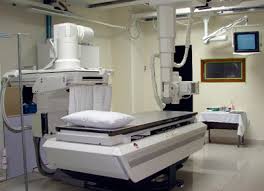 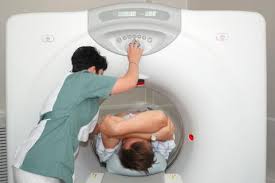 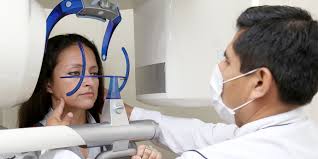 [Speaker Notes: Ejemplos de equipos  que se utilizan en el diagnóstico  y la radioterapia. Se aplican  con anterioridad radiofármacos en  investigaciones como de cáncer.]
Sensibilidad de las  células a las radiaciones
Grado de madurez
La actividad de división celular
La velocidad de crecimiento
Función metabólica
Depende:
Alta
Media
Menos
Niveles en el
 organismo
Tempranos 
Tardíos
Daños
Niveles en el organismo
Alta
Media
Menos
Glándulas endocrinas y exocrinas
Epitelios tubulares
Osteocitos
Células fibras musculares
Tejido conjuntivo
Para la piel (epitelio germinativo, del cabello)
Osteoblasto
Células cartilaginosas
Médula ósea
Linfocitos 
Mielocitos 
Folículos germinativos
Células reproductora
Células cripticas del intestino delgado
Afectaciones en la piel
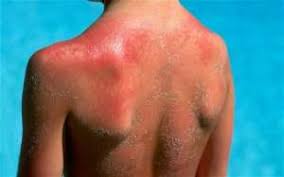 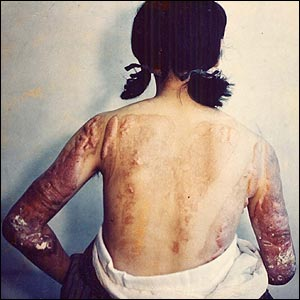 Afectaciones en la piel por radiaciones
Daños a los efectos clínicos en las células
Tempranos
Tardíos
Formación de tumores malignos o cambios no malignos (nublado del cristalino)
Efectos genéticos  (daños irreversibles en el DNA)
Mareo
Fiebres
Vómitos
Decaimiento
Diarreas
Sangradas
Protección radiológica
Depende de los valores límites de la dosis de radiación  encontrada por encima a las radiaciones naturales.
Dosis interna por Exposición Médica (MIRD). La cantidad de energía depositada en el tejido humano por radiaciones ionizantes, presenta directivas generales y aplicables de diferentes maneras.
Fuentes Naturales de Radiación
Fuentes Externas
Fuentes Internas
Ingestión de agua y alimentos
Inhalación de aire
Radiación terrestre
Radiación cósmica
Varía con:
La altitud
La latitud
Dependiendo:
Zona de la tierra
Contaminaciones fuentes externas e internas
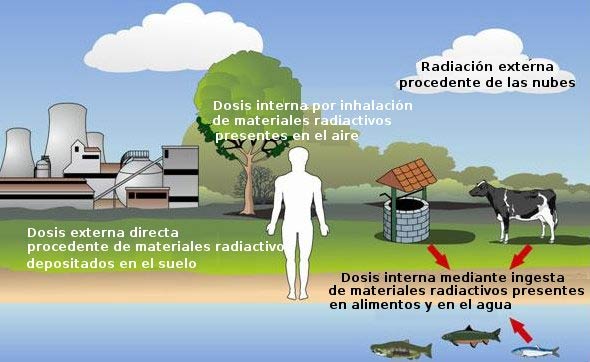 aire
nubes
suelo
alimentos y agua
Contaminaciones por fuentes internas
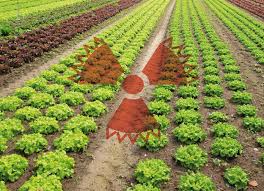 Contaminación
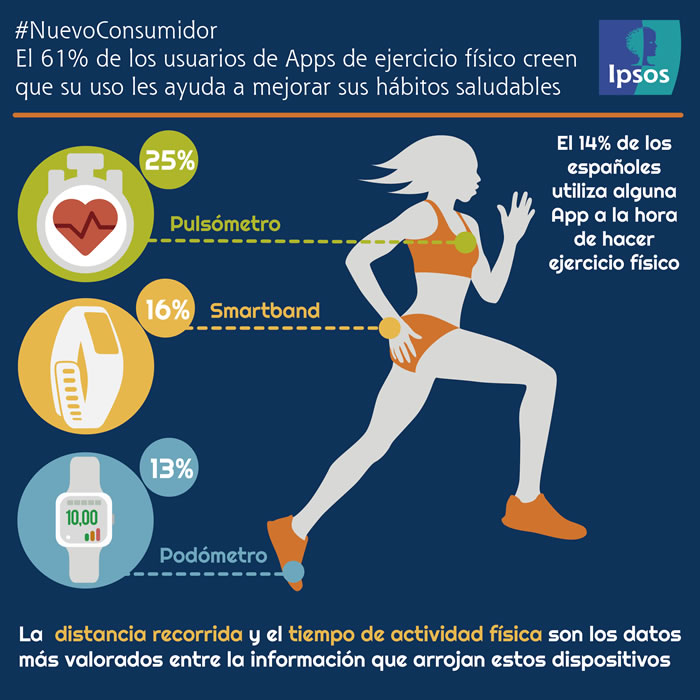 Dispositivos utilizados en la actividad física
Ubicación incorrecta de los celulares
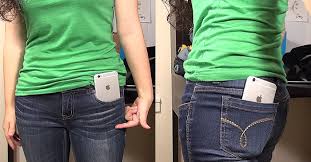 Regulaciones para el trabajo
con sustancias radiactivas
Organismos científicos nacionales e internacionales
Cuba
La autoridad reguladora para el control y la fiscalización del empleo de materiales radiactivos y equipos generales de radiaciones ionizantes en todas las entidades del territorio nacional es el Centro Nacional de Seguridad  Nuclear del  CITMA
Protección  y control  radiológico
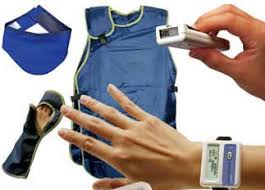 [Speaker Notes: Delantal, guantes, diferentes tipos de dosímetros, tapa boca.]
Señalizaciones obligatorias
Zona vigilada
1. Es aquella en la que no es improbable
recibir una dosis superior a 1/10 del límite
de dosis, siendo muy probable recibir dosis
superiores a 3/10.
2. Son los puestos de mandos tras las
mamparas de protección.
3. Su señalización es el trébol de color gris
azulado fondo blanco.
4. Debe efectuarse, mediante dosimetría
de área.
5. Una estimulación de dosis que pueda recibirse
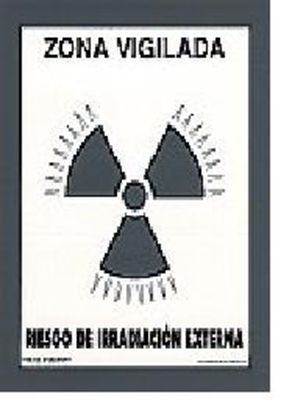 [Speaker Notes: La entrada y estancias en las zonas están reguladas con señalizaciones obligatorias en su cumplimiento y control.]
Zona controlada
1. Es aquella en la que no es improbable recibir una dosis superior a los 3/10 del límite de dosis.
2. Son las salas donde están instalados los equipos, por la tasa de radiación durante el funcionamiento de los mismos.
3. Su señalización es un trébol de color verde sobre fondo blanco, rodeado de puntas radicales.
4. Es obligatorio el uso de dosímetros individúales.
5. Acceso limitado a las personas autorizadas al efecto
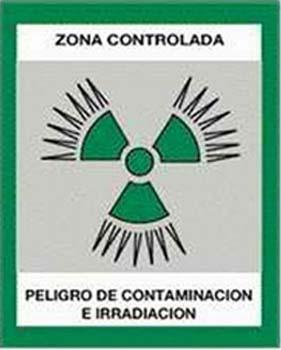 Las zonas controladas de:
acceso prohibido: son aquellas en las que existe el riesgo  de recibir, en una exposición única, dosis superiores a los límites de dosis fijados., trébol rojo.
permanencia limitada: son aquellas en las que  existe riesgo de recibir una dosis superior a los límites de dosis fijadas. trébol amarillo.
permanencia reglamentaria: son aquellas en las que existe el riesgo de recibir en cortos periodos de tiempo una dosis superior a los límites de dosis fijados que requieren prescripciones especiales desde el punto de vista optimización, trébol naranja.
Conclusiones
La radiactividad es un fenómeno que afecta al medio ambiente, en sus radiaciones naturales y por la actividad del hombre.

Las características de la estructura del núcleo atómico permitió el estudio, una vez separado, de la composición y propiedades de las emisiones de radiaciones, denominados por algunos autores subatómicas, alfa (α), beta (β) y gamma (γ).

El uso de la radioterapia y de los radiofármacos tienen beneficios y consecuencias para el organismo humano, en su aplicación como diagnóstico, terapia y marcajes en la medicina nuclear.

La sensibilidad a las radiaciones va a depender de las características de las células en: grado de madurez, actividad de división celular, velocidad de crecimiento y función metabólica.
Continuación de las conclusiones
Los diferentes tipos y dosis de radiaciones pueden producir consecuencias a un nivel molecular cambios de las biomoléculas (especialmente del DNA) y de las estructuras celulares.

Los niveles en el organismo de la sensibilidad a las radiaciones pueden ser alta, media y menos, así como los daños a los efectos clínicos pueden ser tempranos y tardíos.

La protección radiológica debe ser de conocimientos por todos los profesionales de la salud para una contribución correcta de la aplicación, orientación y control de las medidas establecidas nacional e internacional en la práctica de la medicina nuclear: el uso de dosímetro, ropas protectoras, límites de dosis y señalizaciones obligatorias en las zonas de control.
Actividades de autoevaluación
1. ¿Cuáles aspectos obligan a establecer una estructura nuclear para el            átomo? ¿Qué significado tienen los isótopos?

2. Diga su criterio a partir de las propiedades presentadas en el curso y con la búsqueda de más información, por qué en la actualidad tiene mayor aplicaciones las radiaciones de los rayos gamma y beta en la medicina nuclear.

3. Explique brevemente cómo se aplican los radioisótopo  en le medicina nuclear, cómo se denominan. Diga algunas de sus aplicaciones.
Continuación de las  actividades de autoevaluación
4. ¿Cuáles son las características de las células que depende la sensibilidad a las radiaciones?

5. Las radiaciones ionizantes pueden depositarse en el tejido  humano. Identifique algunos equipos que ocasionan esta contaminación.

6. Investigue las directivas de su país que regulan la práctica de la medicina nuclear.

7. Relacione algunas medidas que aplicas u orientas como profesional de la salud para la protección radiológica. 

8. Prepare un glosario, en la medida de su autopreparación,  con las palabras de mayor complejidad para usted.
Bibliografía
Babor, José A. y José Ibary. Química General Moderna . Naturaleza de la radiación emitida por las substancias. t 1. Instituto del Libro.  La Habana. 1968: p. 153, 175, 227, 231.

José Manuel . Oliva González  Juan P. Samer Ezziddin, Hans- Biersack. Martí García, Ana María . Roedel, Roland . Torres, Leonel A.  Oncología Nuclear. MT. Madrid. 2006: p. 37, 23, 159, 243, 261, 87, 567.

3.   A hombros de gigantes. Ciencia y tecnología. [Internet]. [Consultado noviembre 2019]. Disponible en https://www.facebook.com/pages/A-hombros-de-gigantes-Ciencia-y-tecnología/

4.   León Avendaño, R. Química General Superior Editorial Pueblo y Educación. Ciudad de La Habana, 1991:  p. 2, 6, 427, 446.
Continuación de Bibliografía
Protección radiológica señalización. [internet]. Consultado enero 2019. Disponible en https://protecciónradiológicas.files.wordpress.com.  

Rincón Educativo. ¨Nociones básicas de física nuclear. [internet].Consultado Noviembre 2015. Disponible en https:// www.rinconeducativo.org/es/recursos-educativos.

Taño Hernández-Piloto, H.C. Radiofármaco en la Química. Folleto. Primera Jornada Científica Pedagógica. Facultad Preparatoria. Universidad de Ciencias Médicas de La Habana. 2016. (Documento base).

Organización Mundial de la Salud. Radiaciones ionizantes: efectos en la salud y medidas de protección. [Internet].2016  [Consultado noviembre 2019]. Disponible en https://www.who.int/es/news-room